Pomorskie Forum OWES
30-31 stycznia 2023
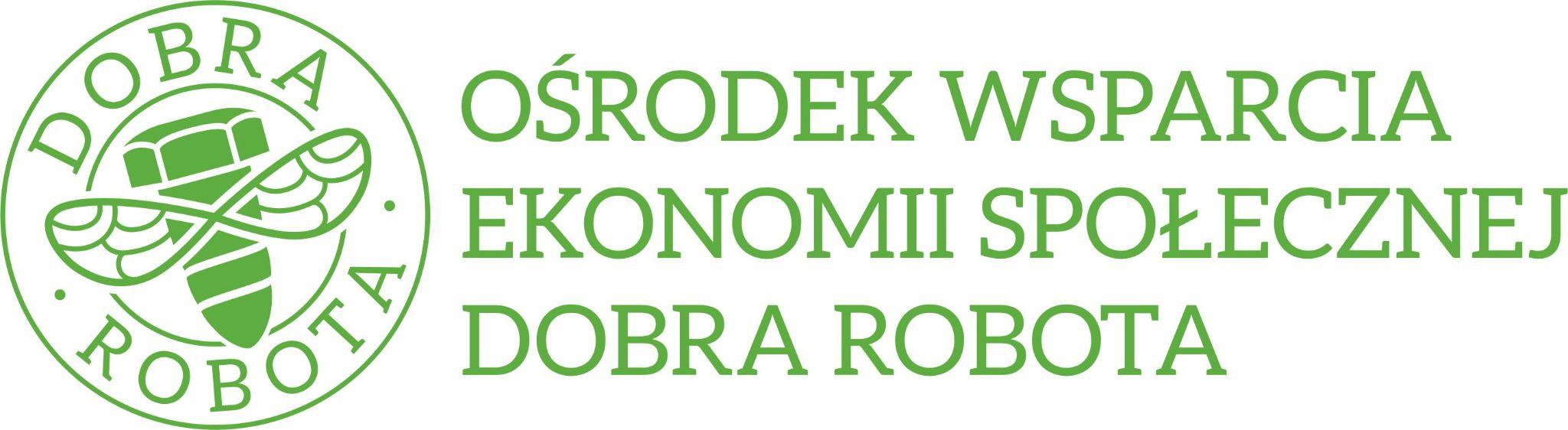 PARTNERZY
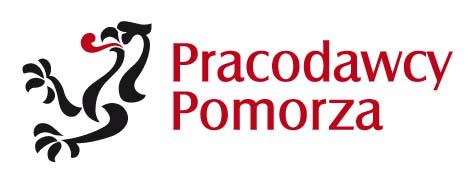 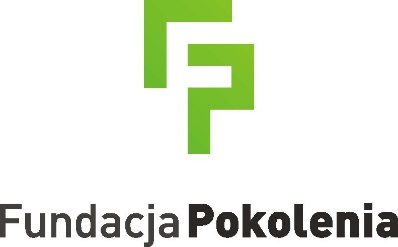 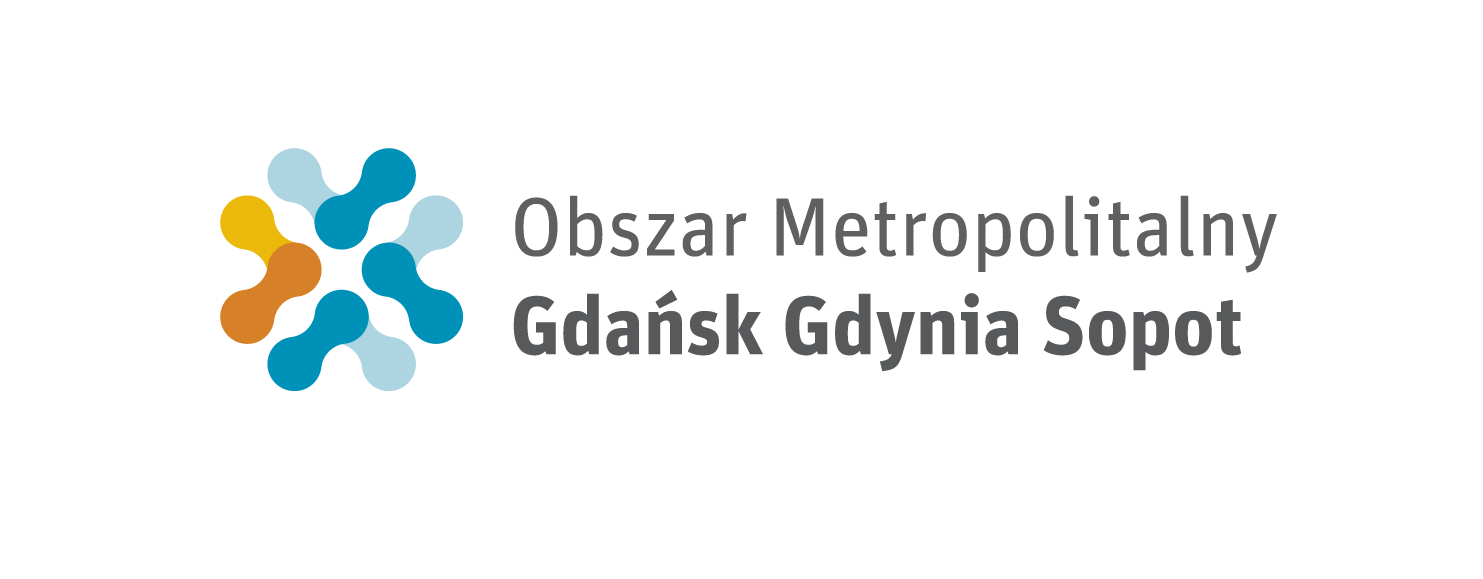 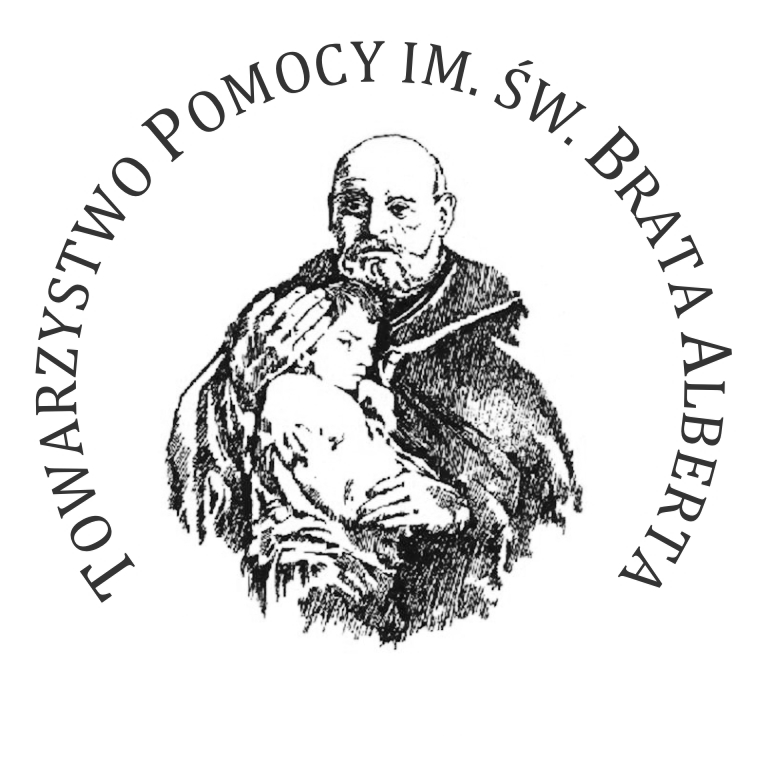 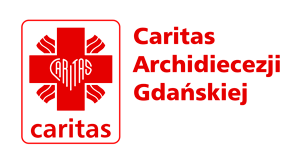 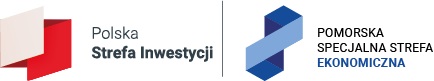 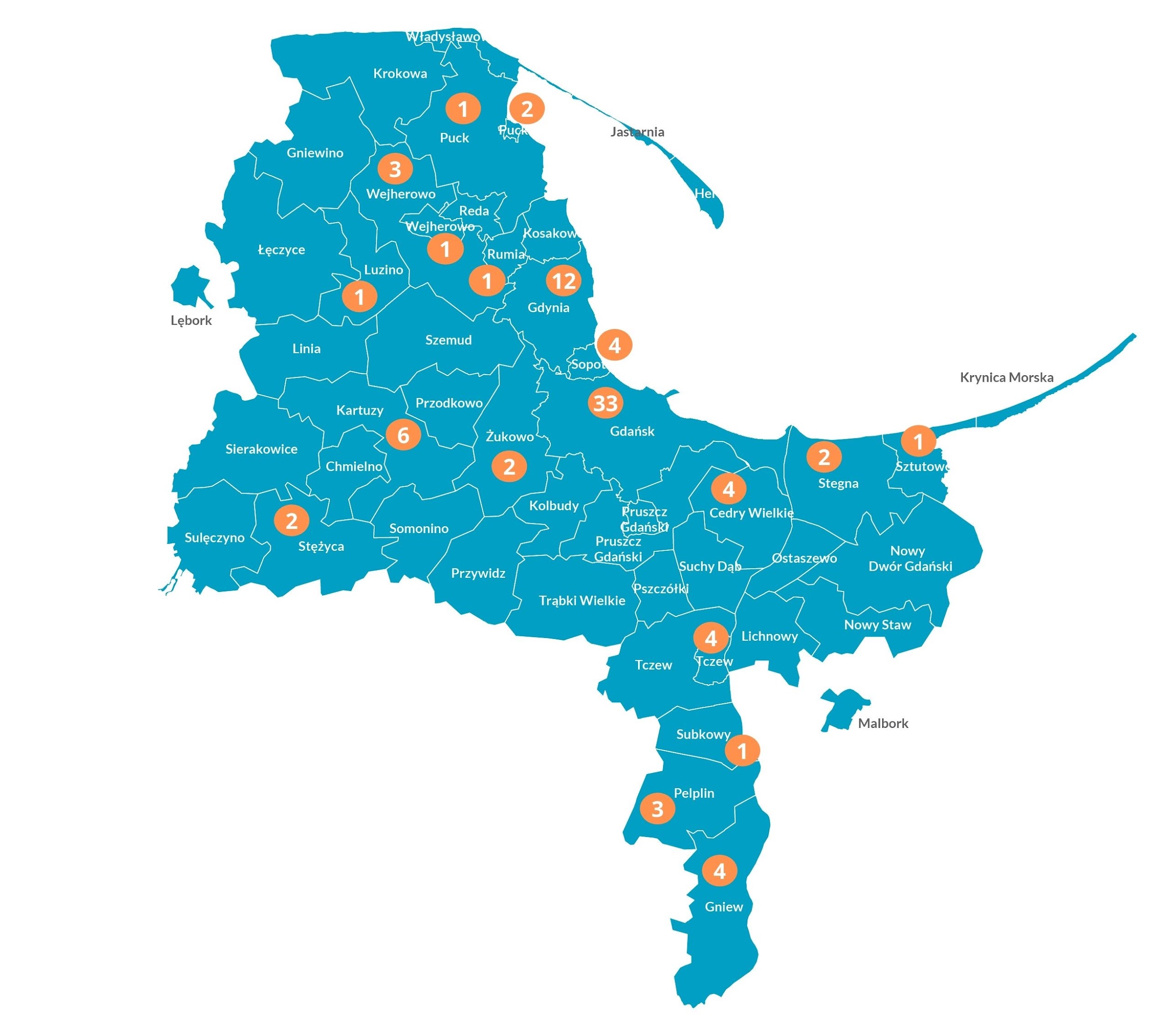 Efekty w 9  powiatach



miejsca pracy 3,4 mln zł  
usługi o wartości 7 mln złotych
159 nowych miejsc pracy
mapka z podmiotami w omggsDominik robi
pełne etaty 129 / 125
wsparcie uzyskało: 249 podmiotów i ponad 540 uczestników
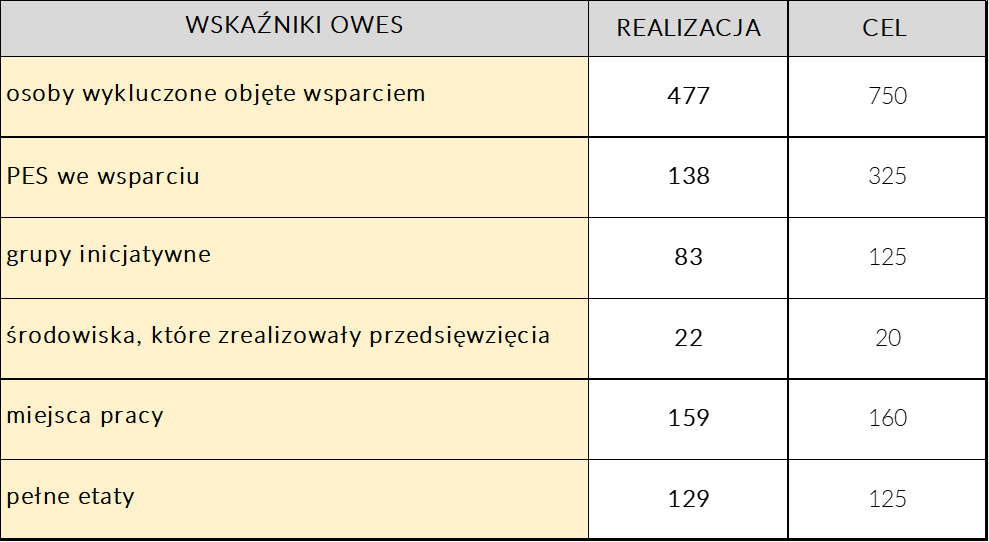 wskaźniki (stan 31 grudnia 2022)
korzyści z OWES: miejsca pracy 3,4 mln  
usługi o wartości 7 mln
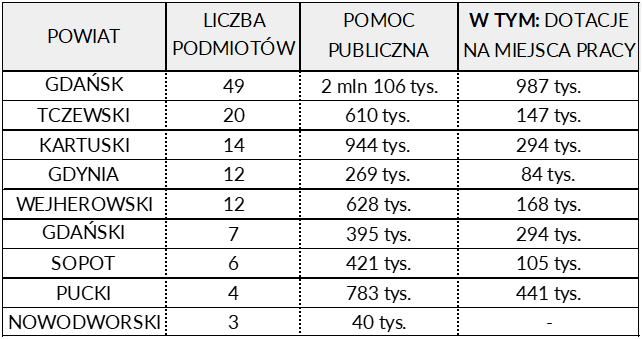 utw. 159 miejsc pracy + pomostowe
prowadzone działania
rekrutacja podmiotów do projektu, poprzez: COP, Rady pożytku publicznego, spotkania z urzędami pracy, spotkania z naczelnikami odpowiedzialnymi za organizacje pozarządowe

ścieżka  6 m-cy, maksymalnie trzy usługi z oferty

Akceleracja Biznesów Społecznych

Szkolenia w zakresie projektowania w Canva, szkolenia w zakresie budowania wizerunku w sieci

Katalogi z ofertami PES z obszaru metropolitalnego, również z ofertą mikołajkowo-świąteczną. 

Filmiki promujące PESy, Newslettery, posty, publikacje na FB

Udział PESów w targach branżowych
[Speaker Notes: szkolenia w notatki]
współpraca z JST - 29 podmiotów 
powiaty i gminy obszaru metropolitalnego
Akademia Samorządowca:

wizyta studyjna dla przedstawicieli sieci i samorządów tworzących sieć współpracy w Toruniu 
szkolenie dla przedstawicieli sieci o tematyce ES. 

Regularne spotkania zespołu Animacyjnego z przedstawicielami Sieci Współpracy


Formalne porozumienia w ramach Sieci Współpracy
współpraca
Metropolitalne Lokalne Forum Międzysektorowe- 
Pomorskie Przedsiębiorstwa Społeczne - Konkurencyjni Partnerzy dla Twojego Biznesu” - forum zorganizowane wspólnie z UpFoundation

Mazowiecki Ośrodek Wsparcia ES - wizyta studyjna MOWES - wymiana doświadczeń, prezentacja partnerstwa oraz podmiotów ES z naszego subregionu.

Dedykowane spotkanie dla środowiska ES dot. wchodzącej w życie Ustawy o ekonomii społecznej.

Konkurs dla uczniów szkół ponadpodstawowych w zakresie przygotowania kampanii promującej ES - zorganizowany przy aktywnym udziale ROPS

Działania w ramach reintegracji społeczno -zawodowej - szkolenia w CIS dla osób bezdomnych, uczestników Centrów Integracji Społecznej.
działania w pandemii
pomoc w pandemii 310 tys.  na zakupy
w tym 150 tys. na ochronę miejsc pracy

22 przedsiębiorstwa społeczne
180 osób zatrudnionychok. 70 z dotacji 

Wsparcie finansowe dla PS  150 tys. zł 

1000-1500 zł na osobę w PS na wydatki bieżące dot. funkcjonowania przedsiębiorstwa

Pomoc dla każdego pracownika PS, nie tylko z grup wykluczenia. 

Trwałość miejsca pracy - sprawdzamy po 6 m-cach (ZUS RCA)
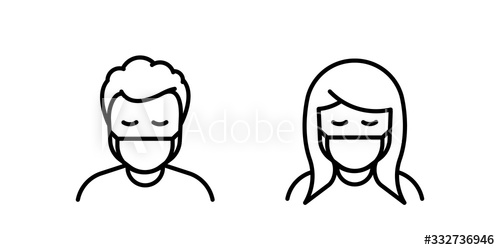 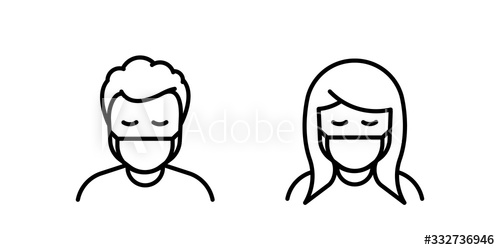 Pomoc w pandemii: 

telefon kryzysowy dla imigrantów z CAG; 
konsorcjum maseczkowe; 
organizacja zakupów śr. ochrony od PES w samorządach 
utrzymanie 150 zagrożonych m. pracy dzięki pomostówkom + (specjalny nabór)
pomoc branży gastronomicznej 
kampanie zakupowe: Po Dobrolokalnie i zamawiam #bowspieram
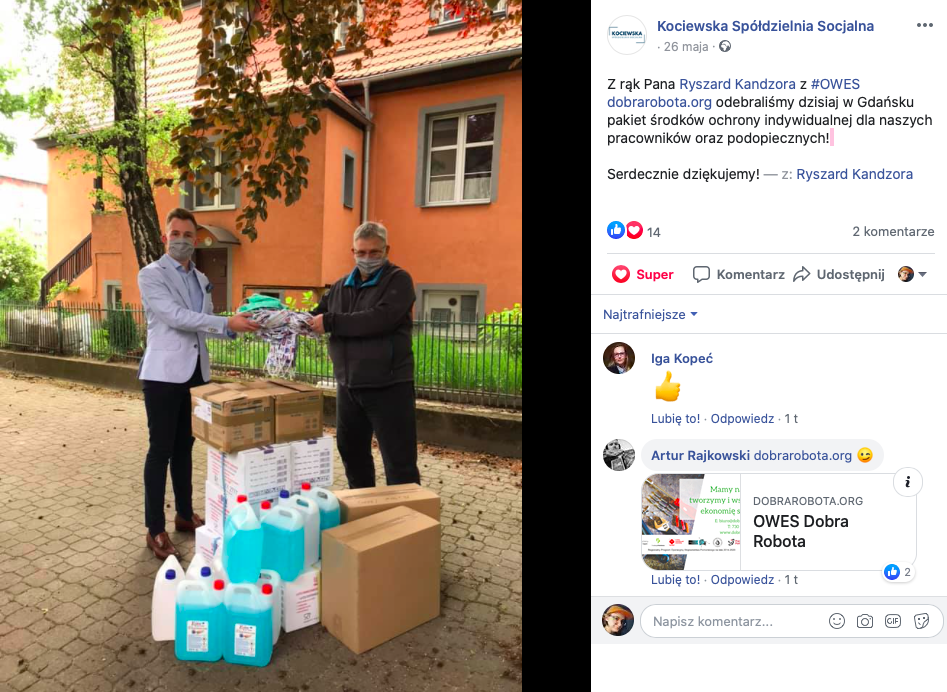 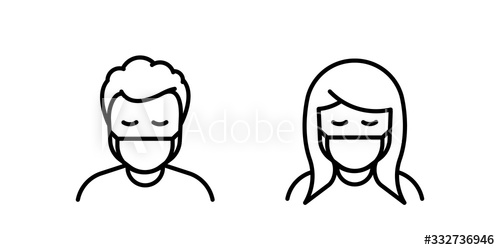 Pomoc w pandemii:
zakup towarów i usług od PES i PS dla 22 podmiotów, w tym 9 PS

maseczki ochronne jednorazowe, 
maseczki niemedyczne, ochronne wielorazowe, 
przyłbice ochronne, 
rękawiczki jednorazowe, 
płyn do dezynfekcji rąk, 
płyn do dezynfekcji powierzchni

usługi cateringowe, zabiegi rehabilitacyjne dla OPS, ŚDS, CIS, DPS w 15 gminach. 
pomoc żywnościowa dla 19 uchodźców dzięki MOPR w Gdańsku i MOPS w Gdyni i CIS w Sopocie, OMGGS
Pomoc w pandemii:
wspólna platforma wsparcia: 
kuchnia wielokulturowa
maseczki
usługi czasu wolnego
wypoczynek

Działania akcyjne: koszyki wielkanocne, majowe, vouchery
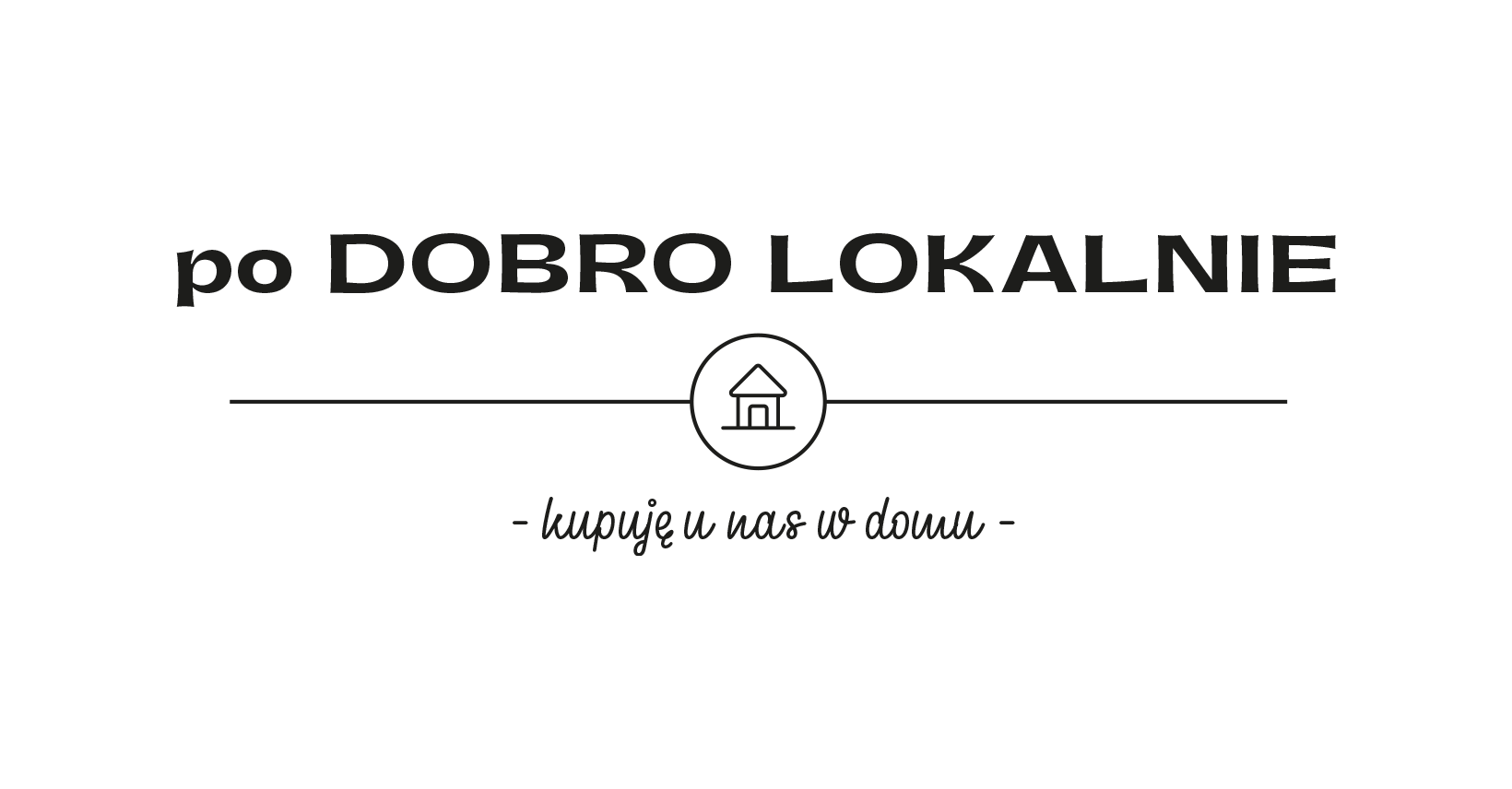 nasze PESy
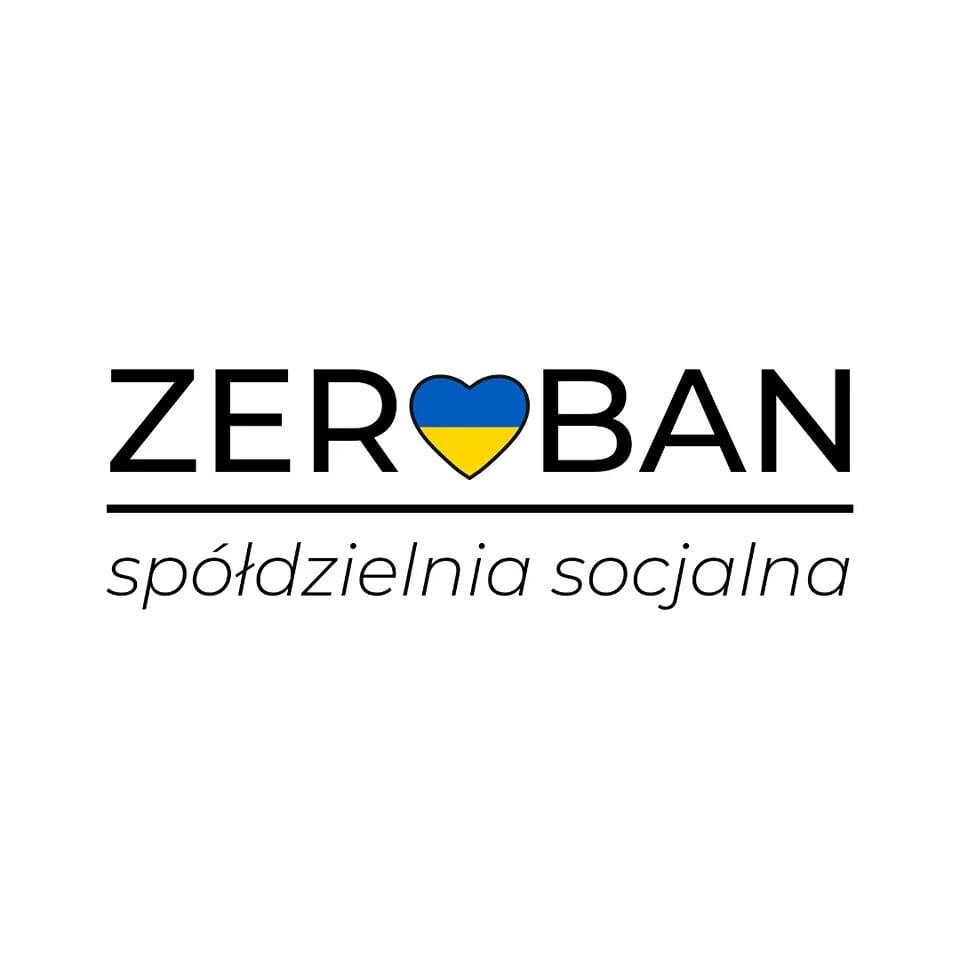 Spółdzielnia Socjalna Zeroban, która jest objęta wsparciem OWES DR, znalazła się w gronie zwycięzców Grantowego Programu „Cześć Dziewczyny!”
W Spółdzielni Socjalnej Zeroban realizowany jest program „Przyszłość uszyta na miarę”. Dzięki wsparciu Kulczyk Foundation, spółdzielnia otrzymała grant w ramach inicjatywy Siostrzeństwa, którego są członkiniami.
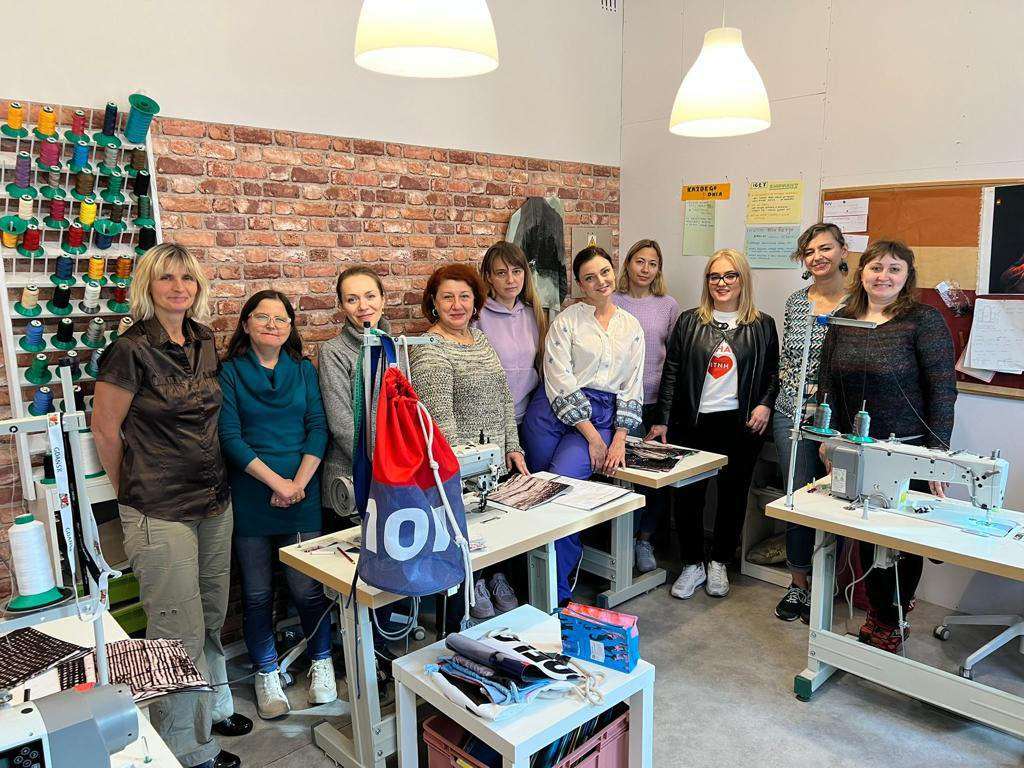 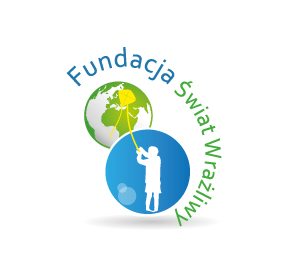 nasze PESy
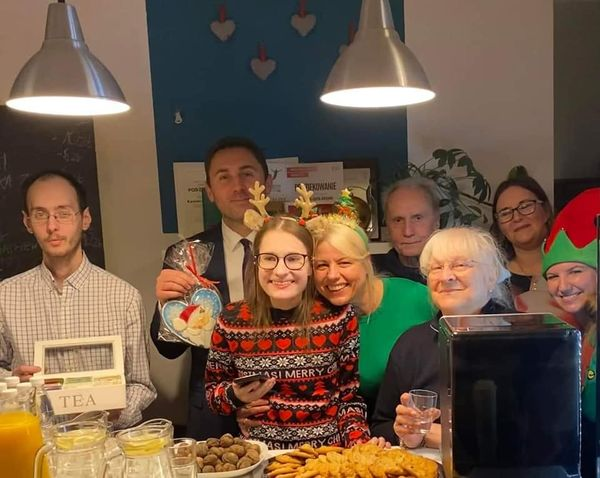 Świat Wrażliwy - fundacja prowadzi kawiarnię, pensjonat (Pensjonat Wrazliwy), cateringi Aktywizuje zawodowo i społecznie młode osoby z niepełnosprawnością intelektualną oraz seniorów. Łączy pokolenia - seniorzy są Mentorami, asystentami młodych osób z NI.
nasze PESy
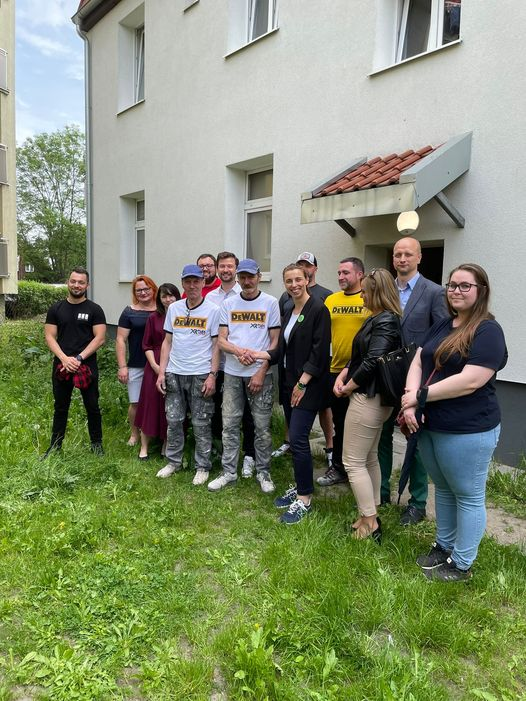 Fundacja PomorzeMY - fundacja zatrudnia m.in. osoby w kryzysie bezdomności do remontów miejskich budynków potrzebnych innym mieszkańcom. Współpraca obu podmiotów zapewnia osobom zagrożonym wykluczeniem społecznym aktywizację społeczną oraz zawodową, co daje szansę na pełne usamodzielnienie.
nasze PESy
Fundacja w Dobrej Sprawie -  fundacja propaguje ideę zaangażowanego, odpowiedzialnego, aktywnego rodzicielstwa oraz zajmuje się podnoszeniem kompetencji wychowawczych rodziców, opartych o prawidłową komunikację, bez używania przemocy. Fundacja prowadzi ośrodek MiniŚwiat, w tym miejscu odbywają się także warsztaty z programowania, tańca, majsterkowania czy zajęcia językowe. Oferta jest duża i cały czas się rozwija!
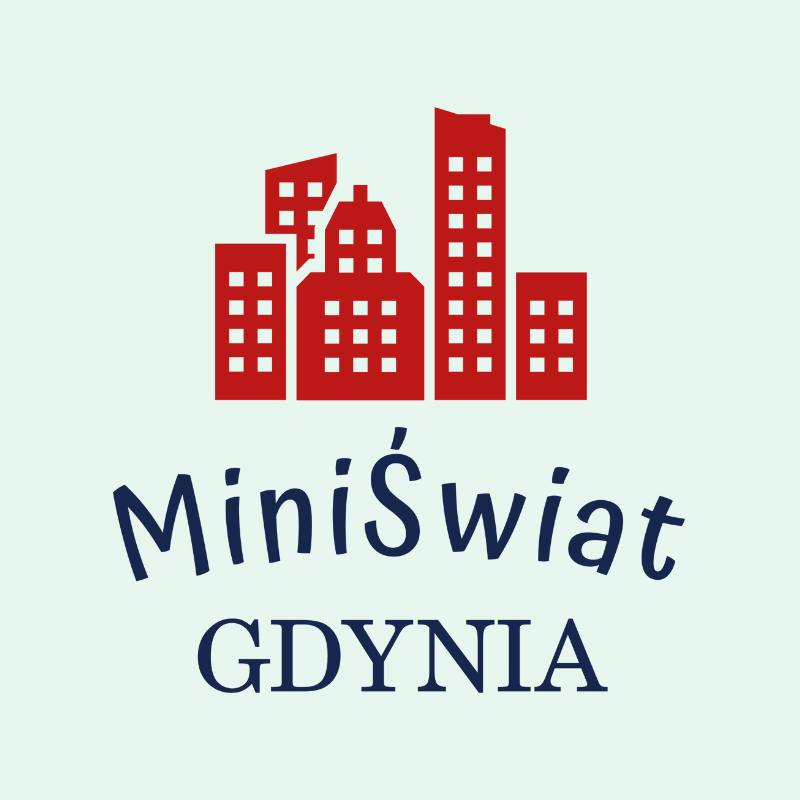 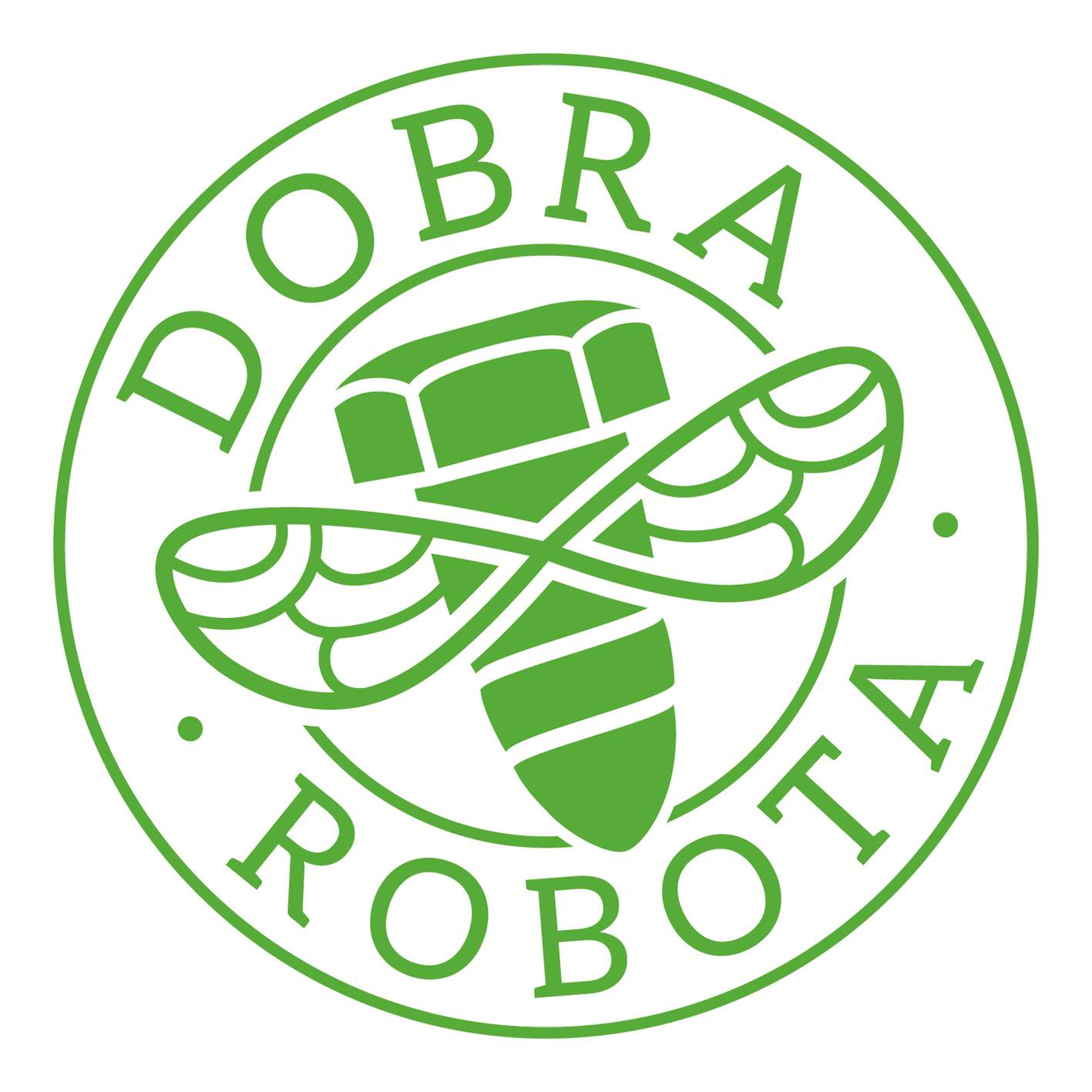 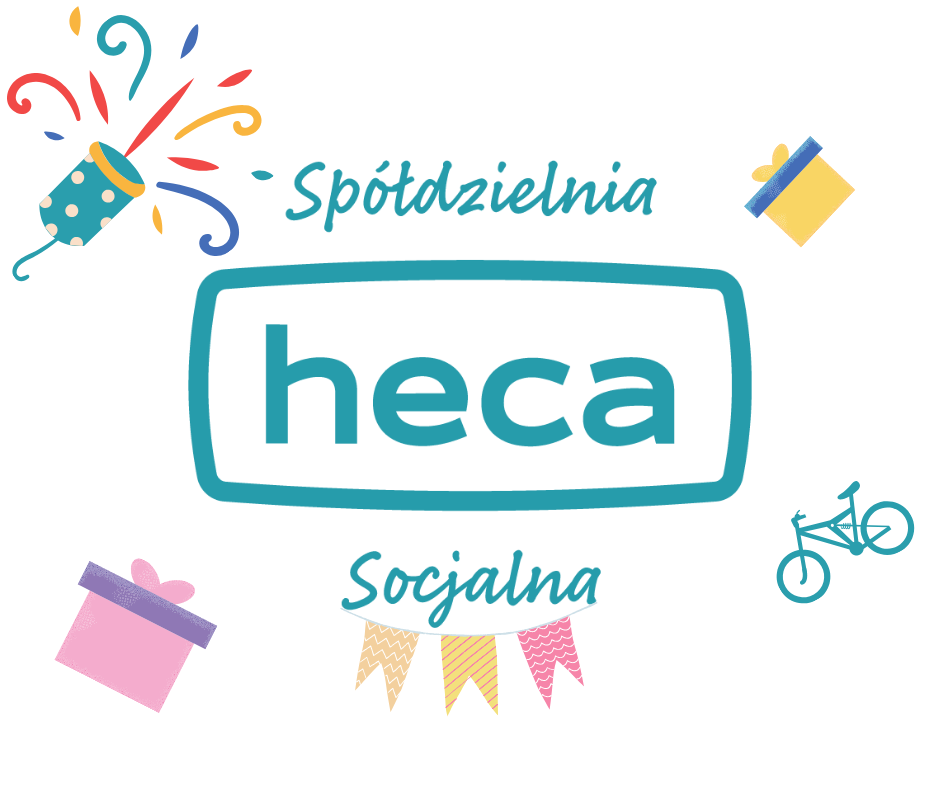 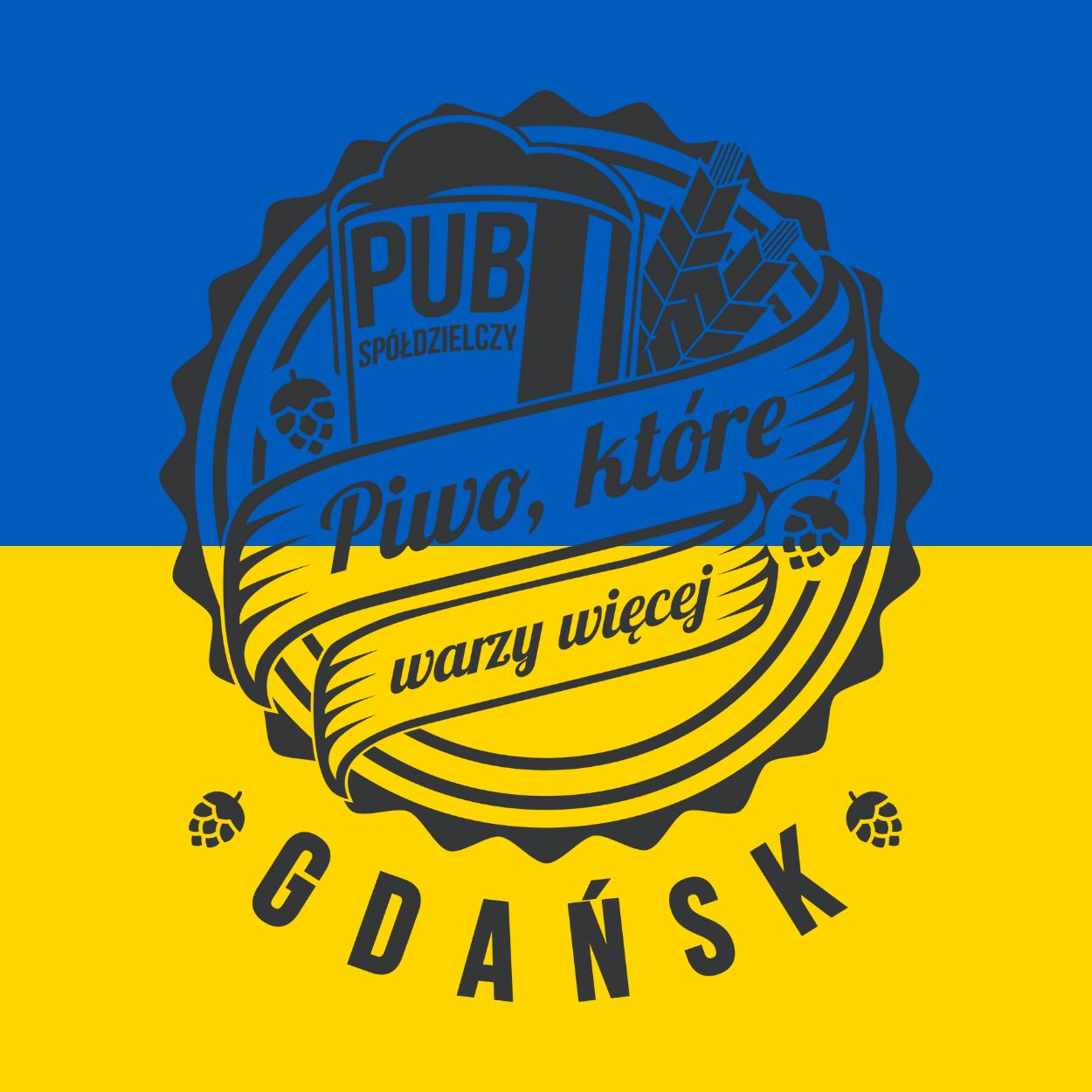 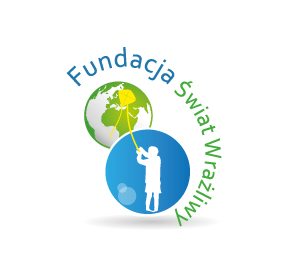 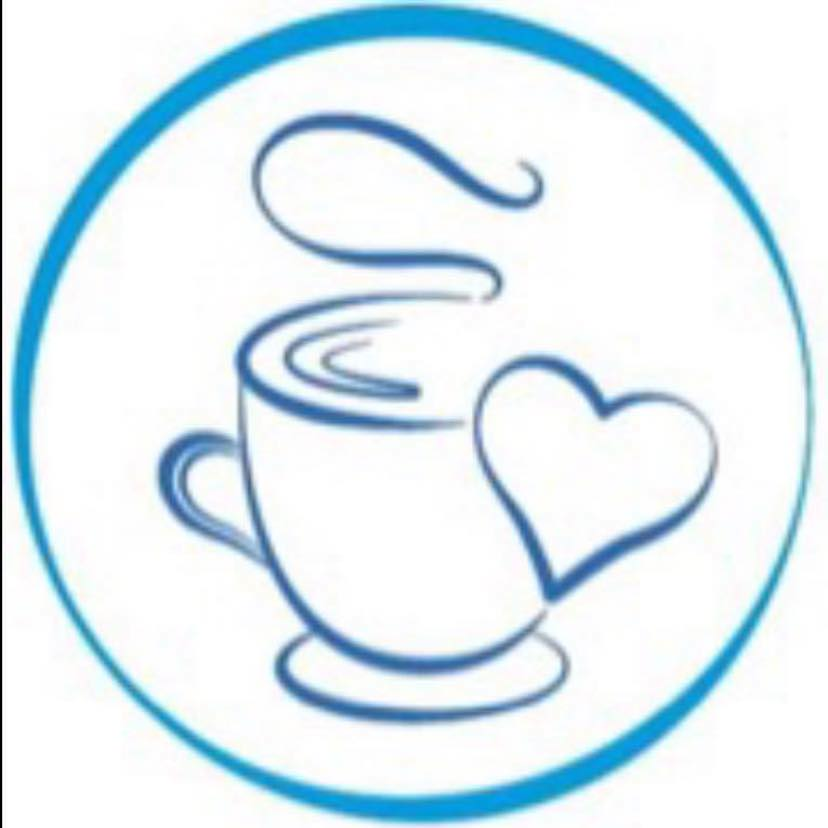 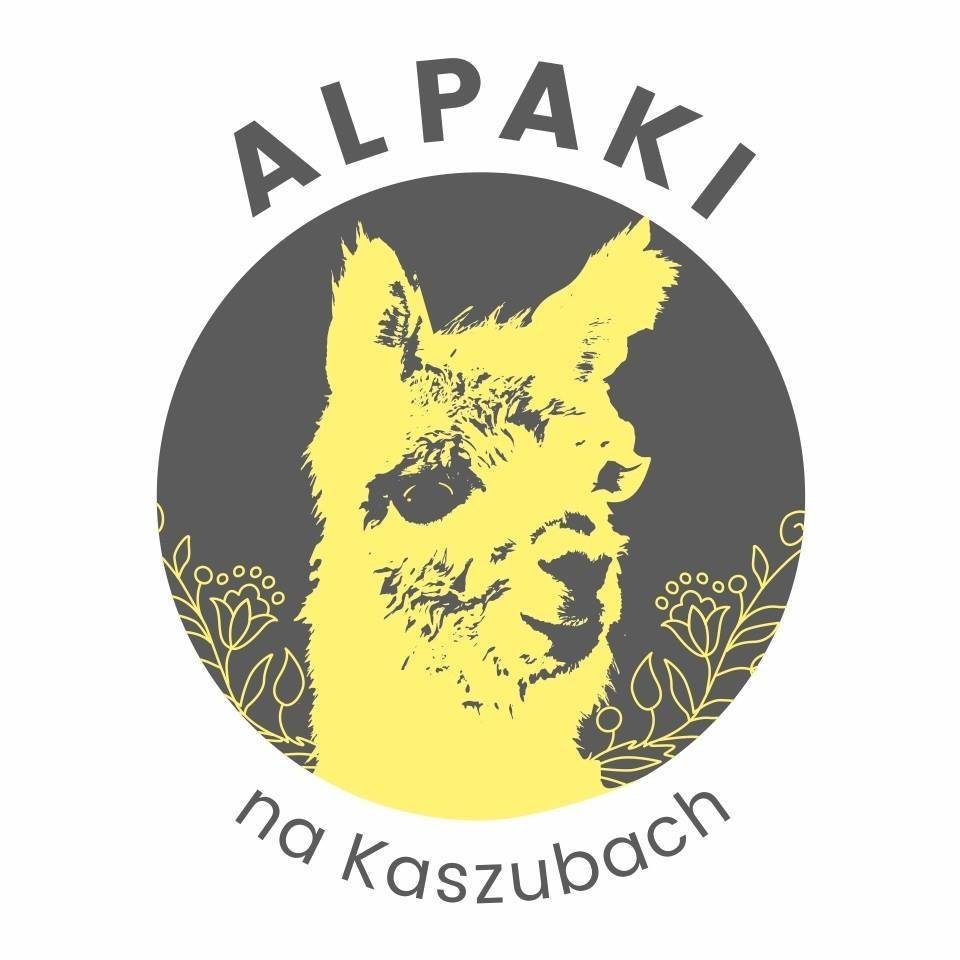 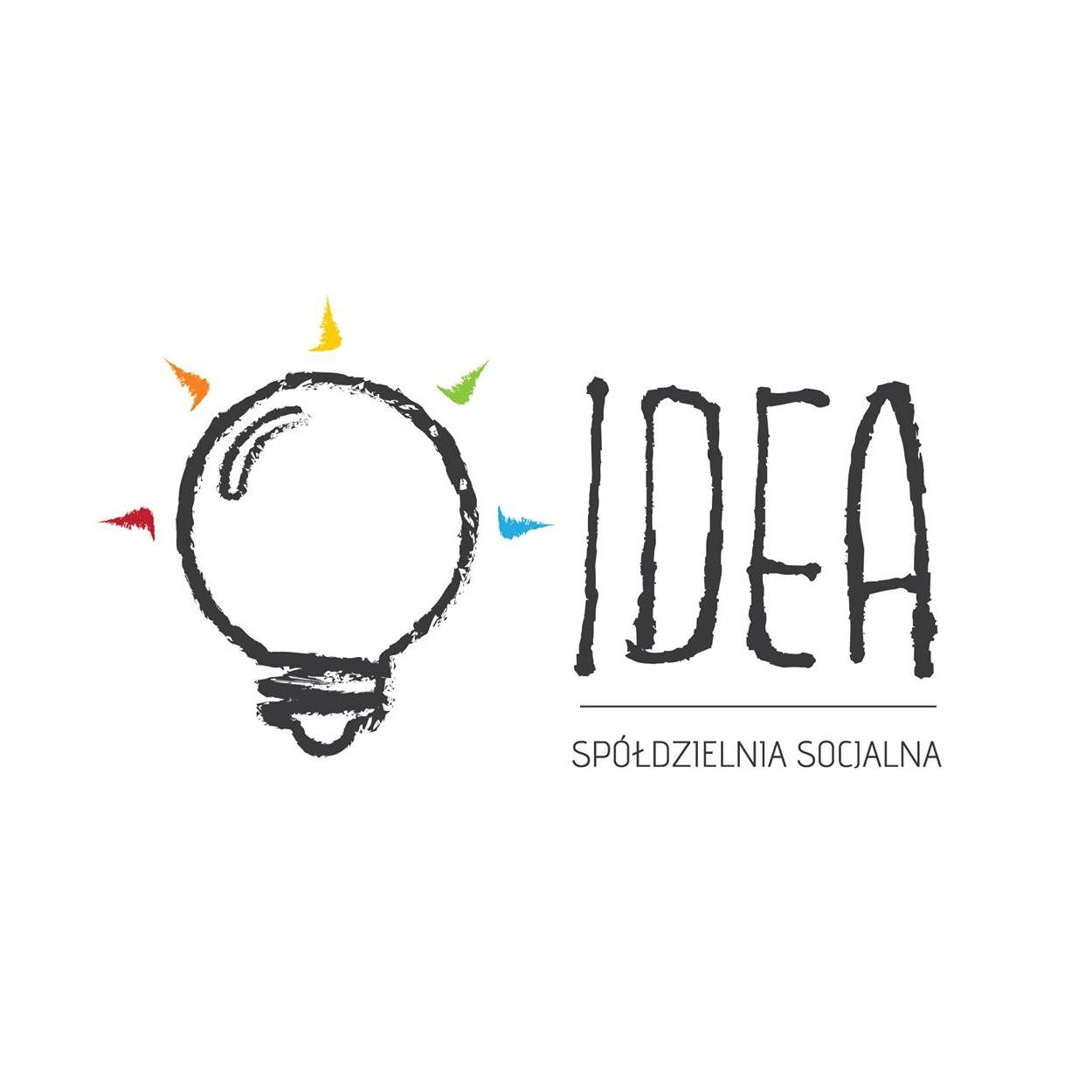 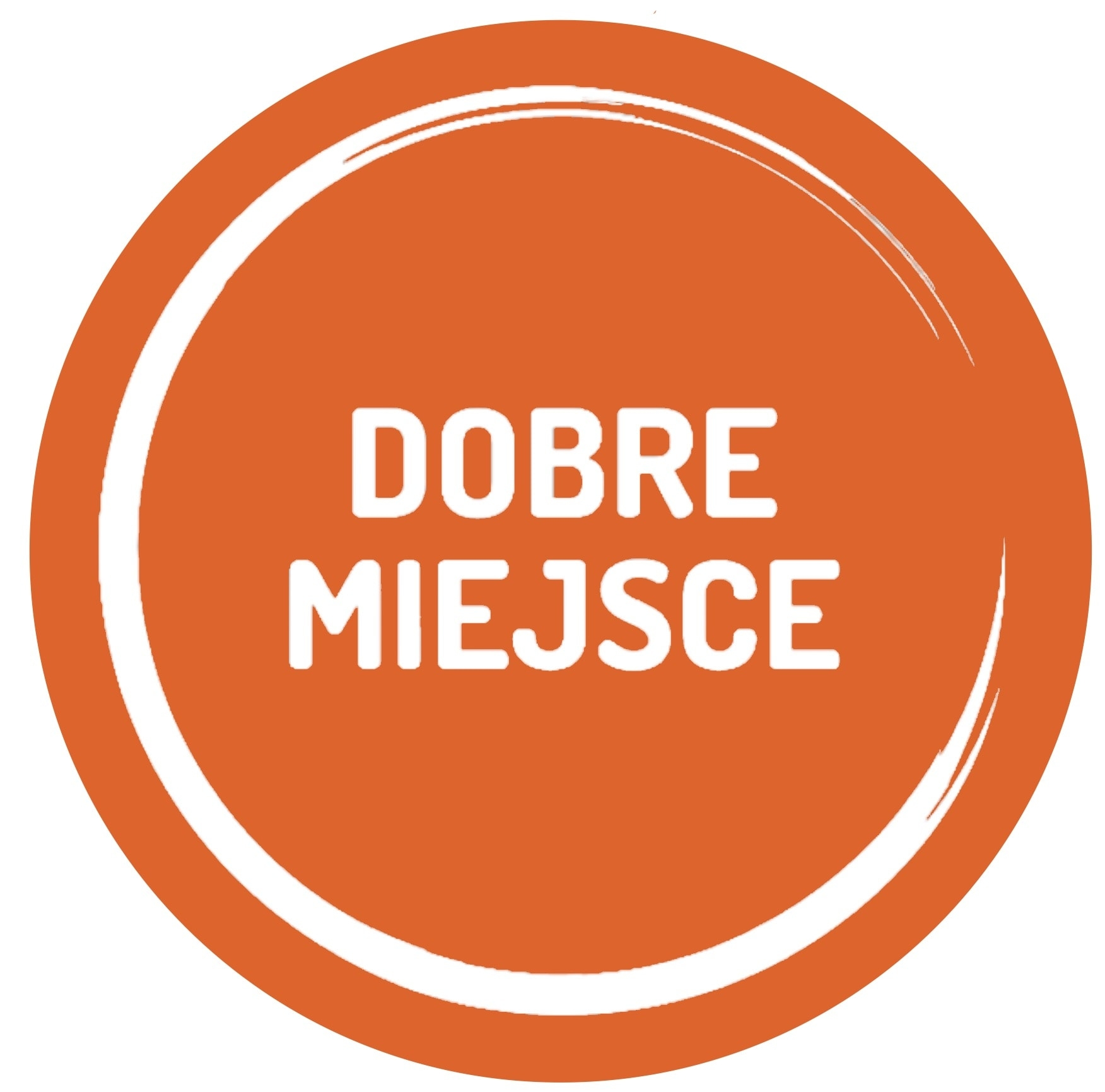 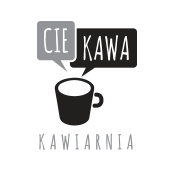 dziękuję